Геометрия для малышейс Мудрой Совой
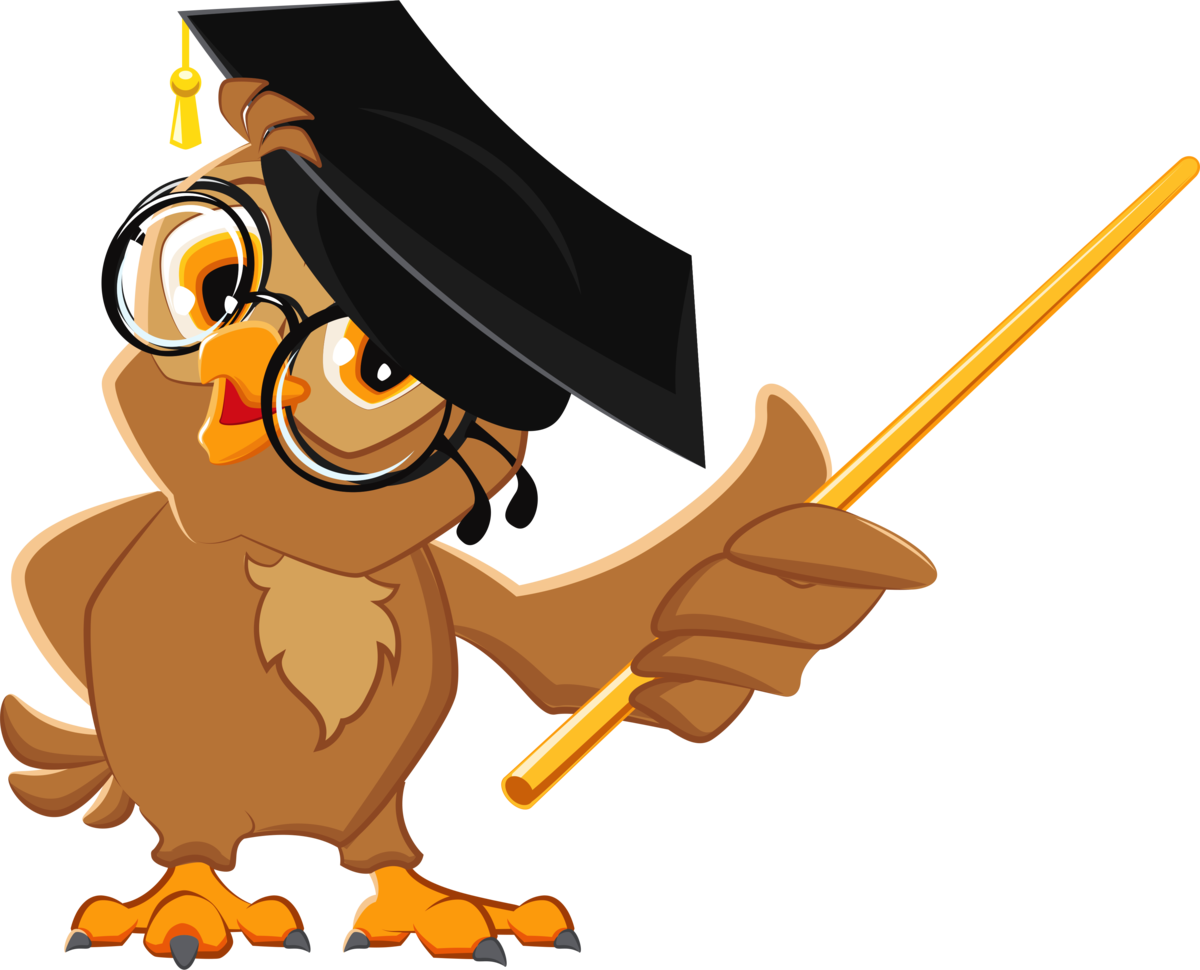 Разгадай загадку!
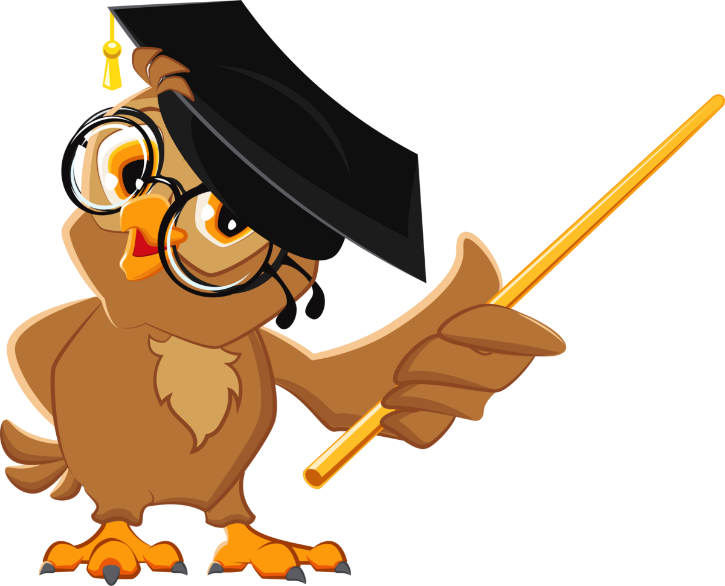 Пуст сегодня дворик наш, 
За окошком хмуро.
Дети взяли карандаш, 
Будем мы чертить фигуры.
.
Перед вами бумаги лист, 
До чего ж он бел и чист.
Фломастером ткнём посредине листочка
И на листе получится
Что такое точка?
Точка – это начало линии.
Пусть точек будет очень много, 
Я через них веду дорогу.
Соединяя точку с точкой, 
Я начертил дорожку-строчку.
Линии бывают разные: прямые, волнистые, ломанные, прерывистые.
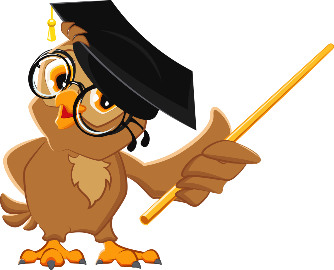 Угадай геометрическую фигура!
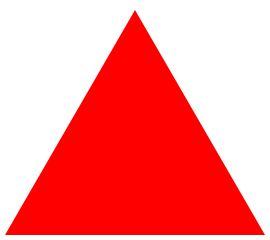 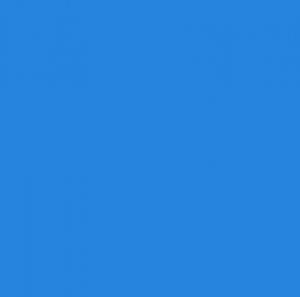 Три вершины,Три угла,Три сторонки –Кто же я?
Не овал я и не круг,Треугольнику я друг,Прямоугольнику я брат,Ведь зовут меня…
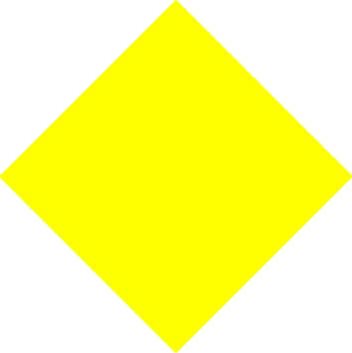 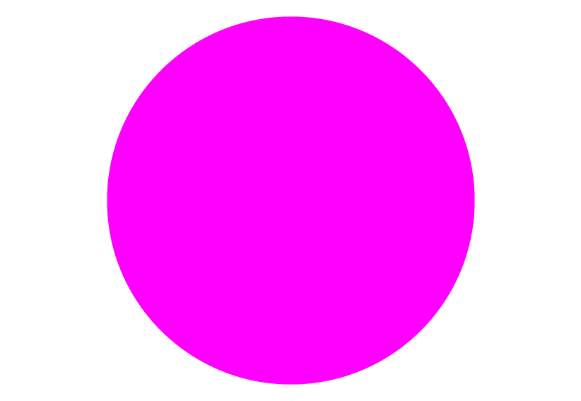 Встал квадрат на уголок –Ткнулся носом в потолок.Вверх он рос еще дней пять.Как теперь его назвать?
Нет углов у меняИ похож на блюдце я,
Людям я старинный друг.Называют меня…
Растянули мы квадратИ представили на взгляд,На кого он стал похожимИли с чем-то очень схожим?Не кирпич, не треугольник —Стал квадрат…
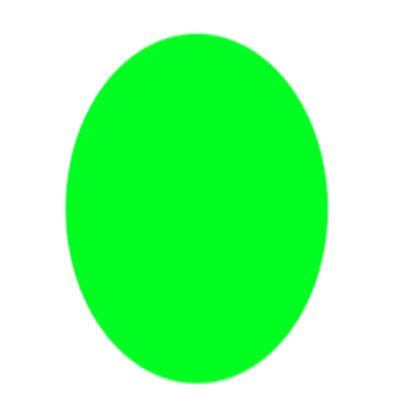 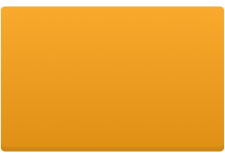 Если взял бы я окружность,С двух сторон немного сжал,Отвечайте дети дружно —Получился бы …
Сопоставь предмет и геометрическую фигуру.
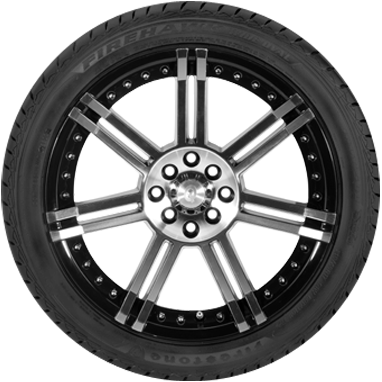 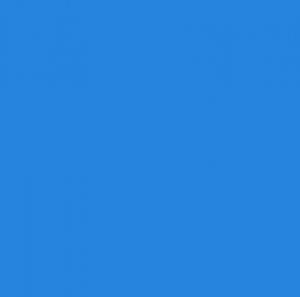 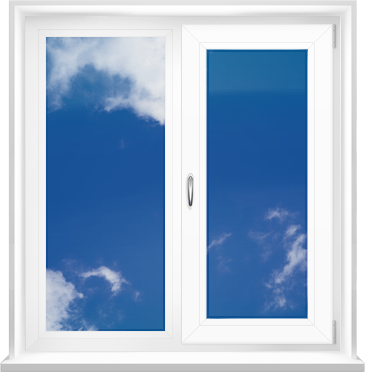 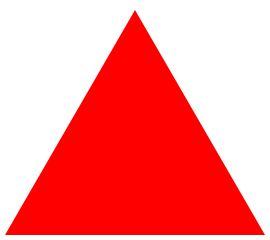 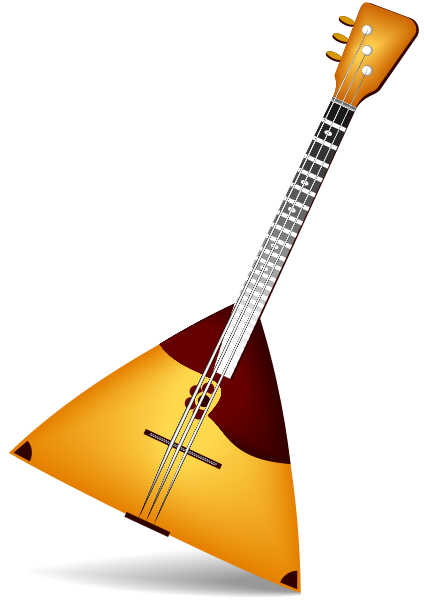 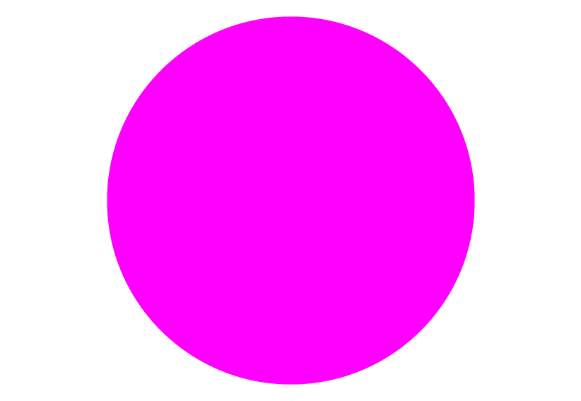 Объёмные геометрические фигуры.
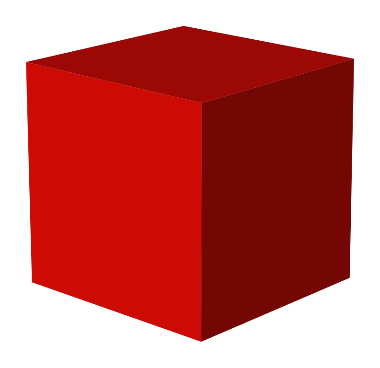 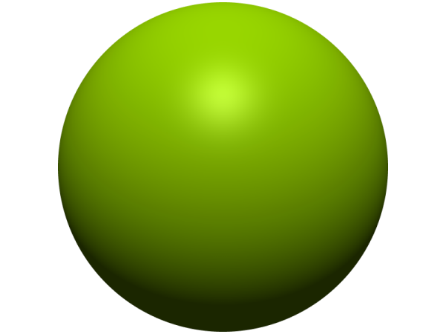 Принёс нам ящик почтальон – 
Посылка мне и брату. 
Ящик – КУБ, в нём шесть сторон, 
Все стороны – квадраты.
Удар! Удар! Ещё удар!Летит в ворота мячик — ШАР!
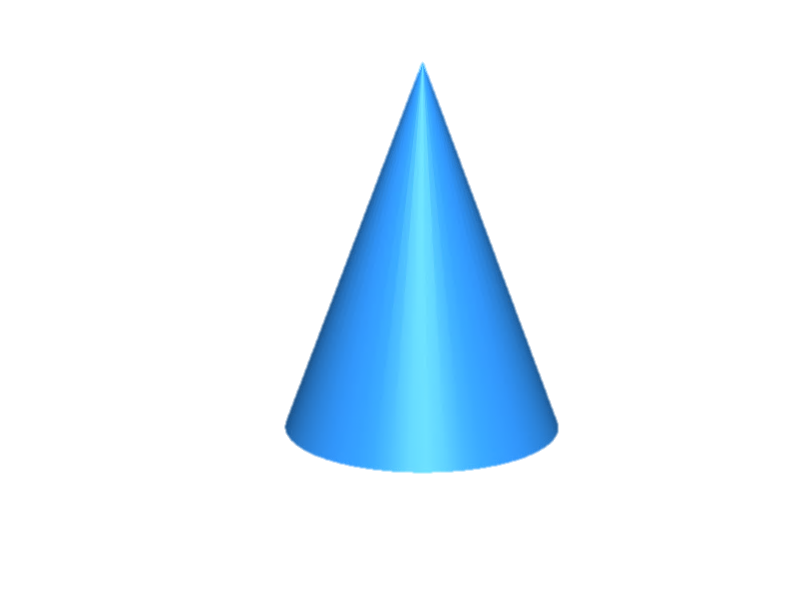 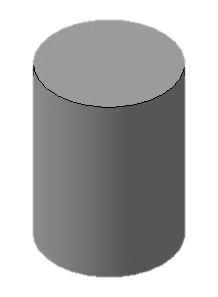 - Цилиндр, что такое? – спросил я у папы.
Отец рассмеялся: - Цилиндр, это шляпа.
Чтобы иметь представление верное, 
Цилиндр, скажем так, это банка консервная.
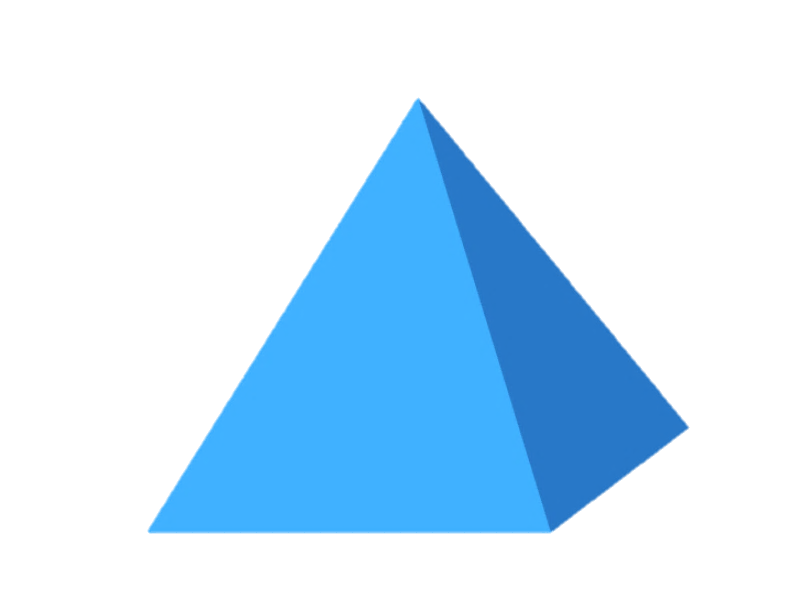 Я видел картину. На этой картине 
Стоит ПИРАМИДА в песчаной пустыне.
Из семи чудес на свете,На сегодняшний момент,Сохранился только этотСамый древний монумент.
Конус перевёрнутый —Ваза для цветов.Его водой наполню,И букет готов!
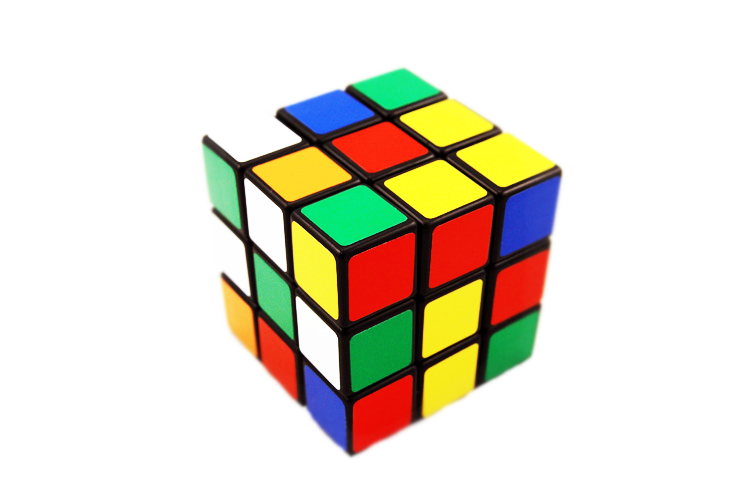 Сопоставь предмет и объёмную геометрическую фигуру.
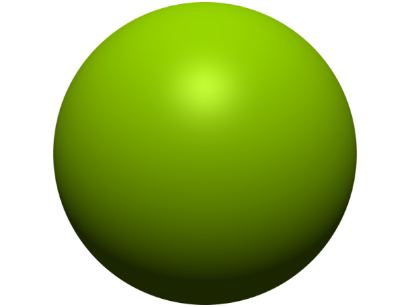 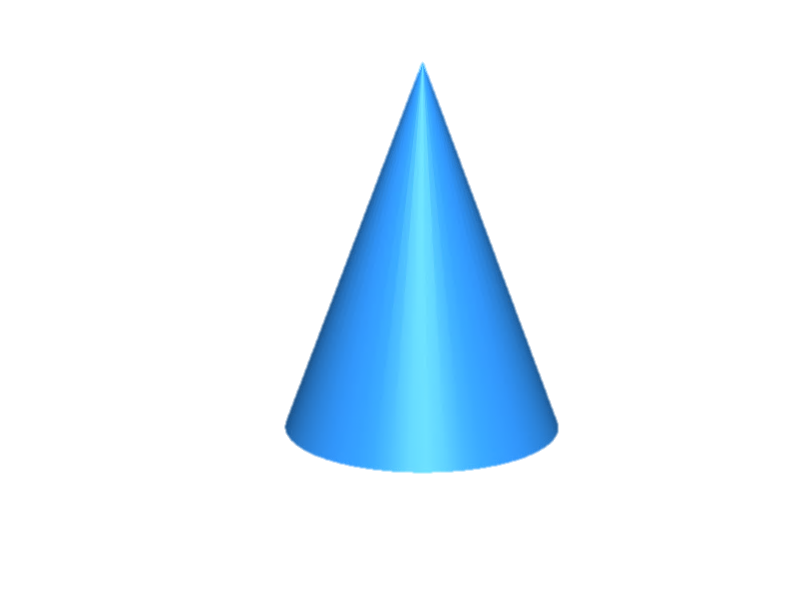 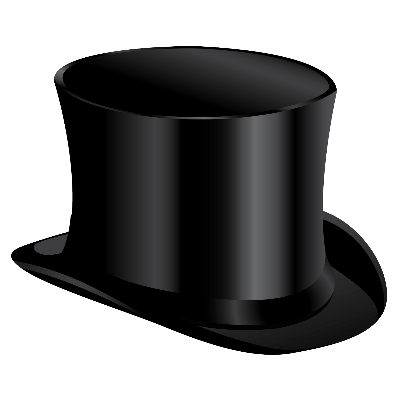 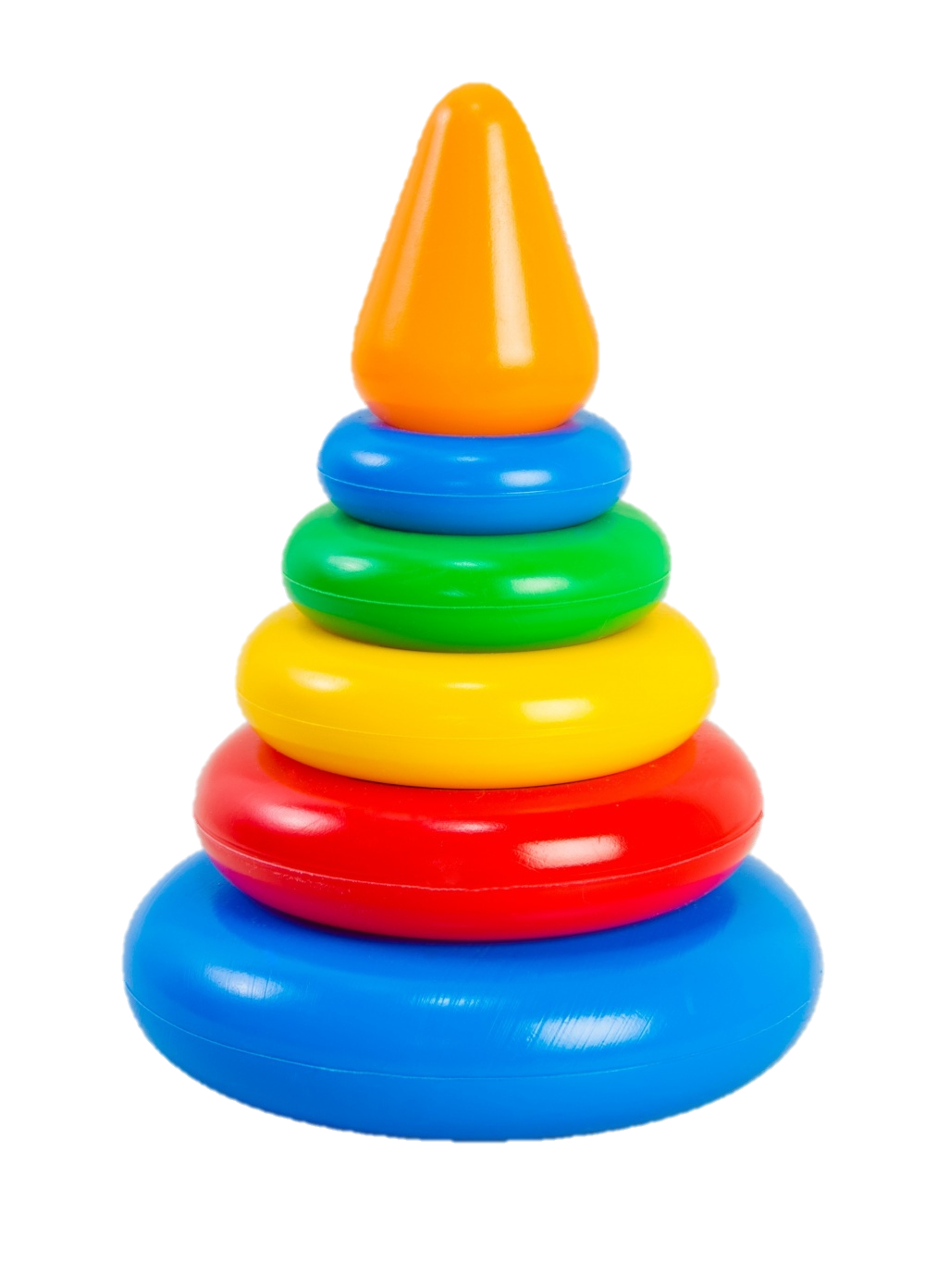 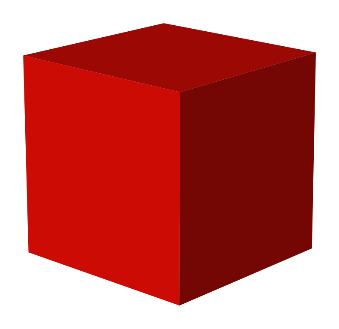 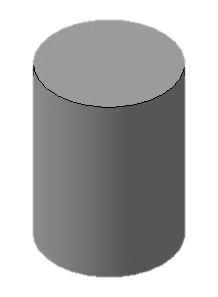 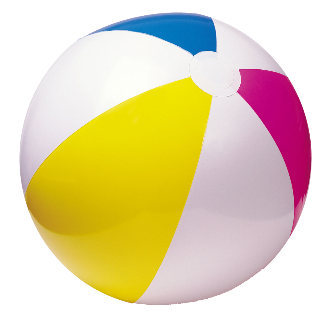 5 баллов
Ну что, дружок! Сегодня ты познакомился с увлекательным миром геометрии. Узнал, что такое точка и линия, какими бывают линии, изучил геометрические фигуры. 
Ты хорошо справился с заданиями, а значит получаешь высокую оценку от Мудрой Совы!
5 БАЛЛОВ!
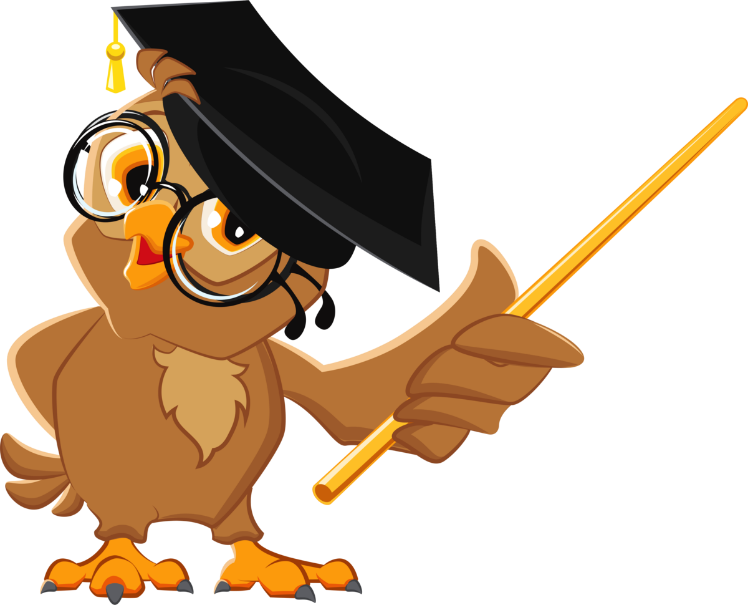